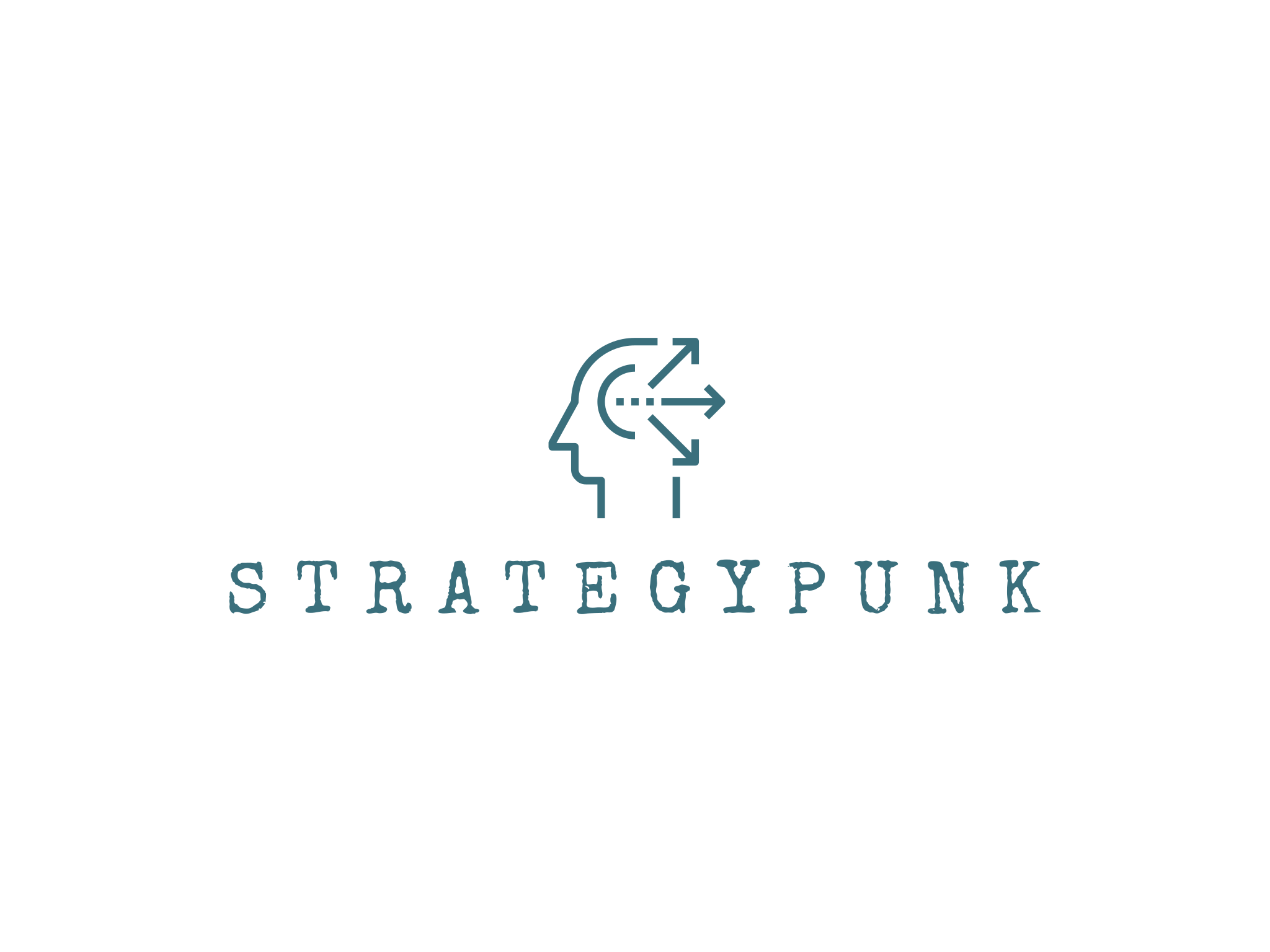 PEST Analysis
Political factors
Political factors
Political factors
Political factors
Political factors
….
P
POLITICAL
E
ECONOMIC
Economic factors
Economic factors
Economic factors
Economic factors
Economic factors
….
T
TECHNOLOGICAL
Technological factors
Technological factors
Technological factors
Technological factors
Technological factors
….
Social factors
Social factors
Social factors
Social factors
Social factors
….
S
SOCIAL
www.strategypunk.com
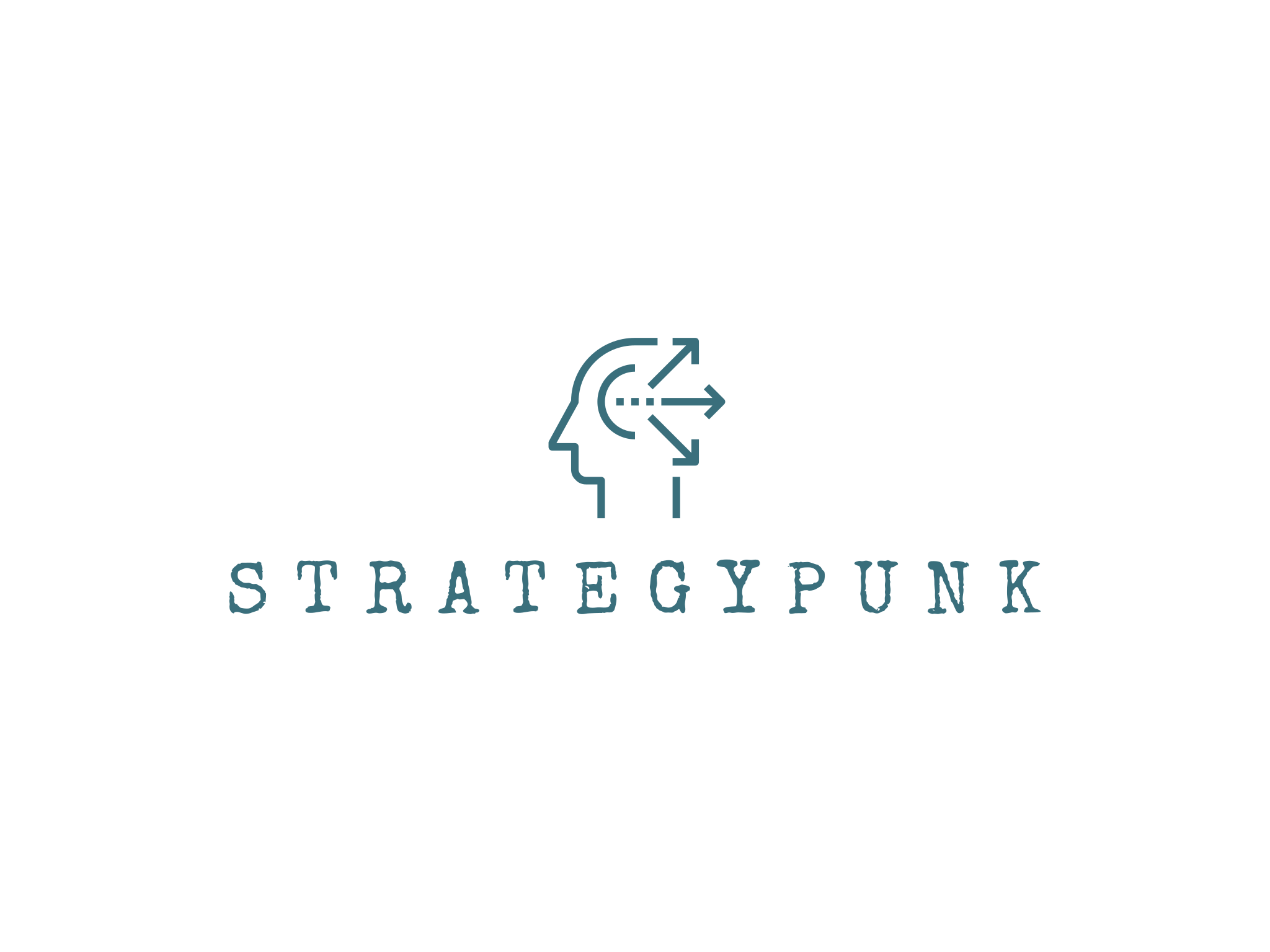 PEST Analysis
Political factors
Political factors
Political factors
Political factors
Political factors
….
POLITICAL
ECONOMIC
Economic factors
Economic factors
Economic factors
Economic factors
Economic factors
….
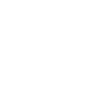 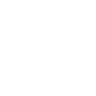 TECHNOLOGICAL
Technological factors
Technological factors
Technological factors
Technological factors
Technological factors
….
Social factors
Social factors
Social factors
Social factors
Social factors
….
SOCIAL
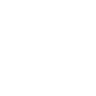 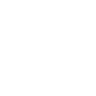 www.strategypunk.com
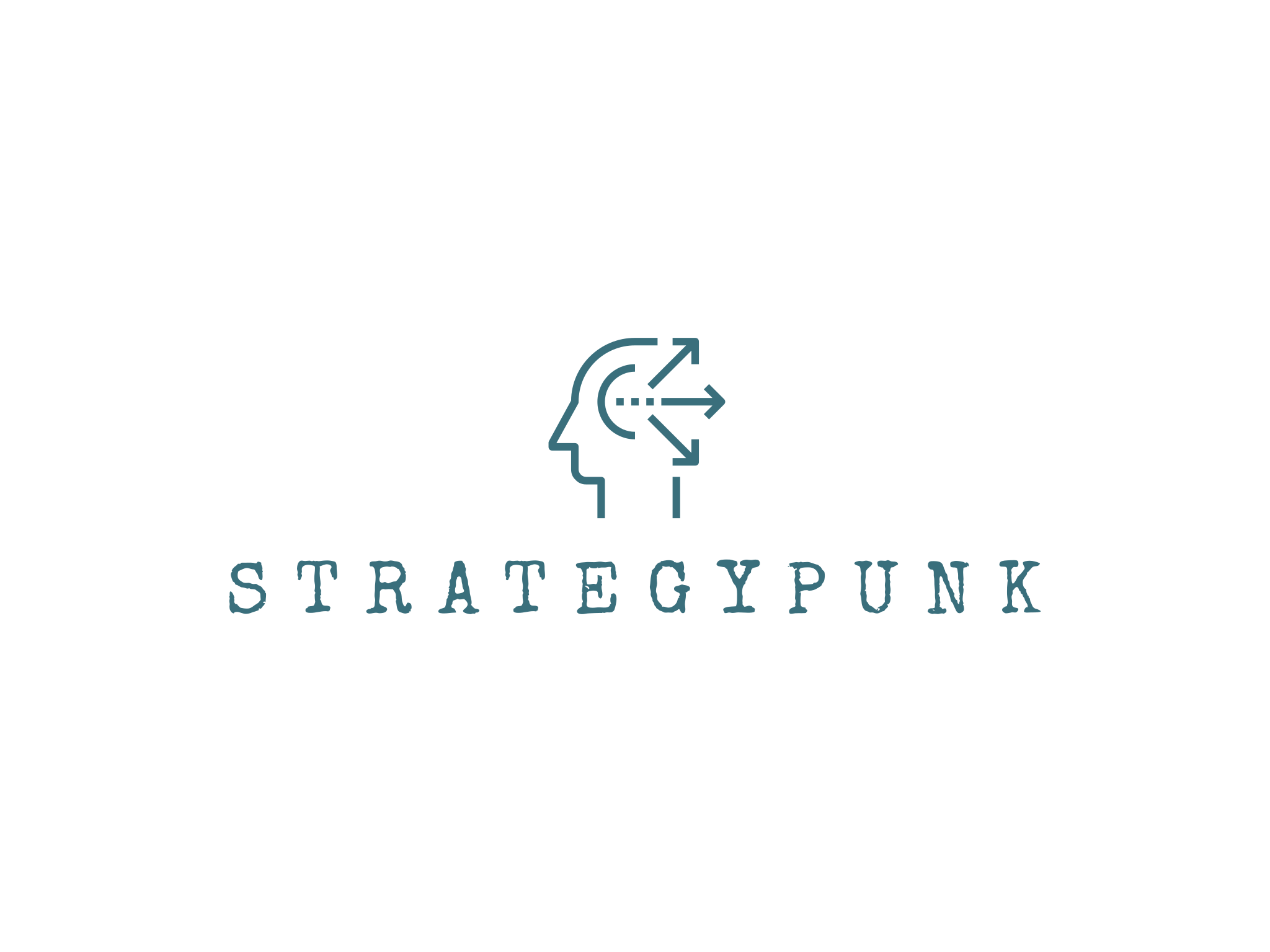 PEST Analysis
Political factors
Political factors
Political factors
Political factors
Political factors
….
P
POLITICAL
E
ECONOMIC
Economic factors
Economic factors
Economic factors
Economic factors
Economic factors
….
T
TECHNOLOGICAL
Technological factors
Technological factors
Technological factors
Technological factors
Technological factors
….
Social factors
Social factors
Social factors
Social factors
Social factors
….
S
SOCIAL
www.strategypunk.com
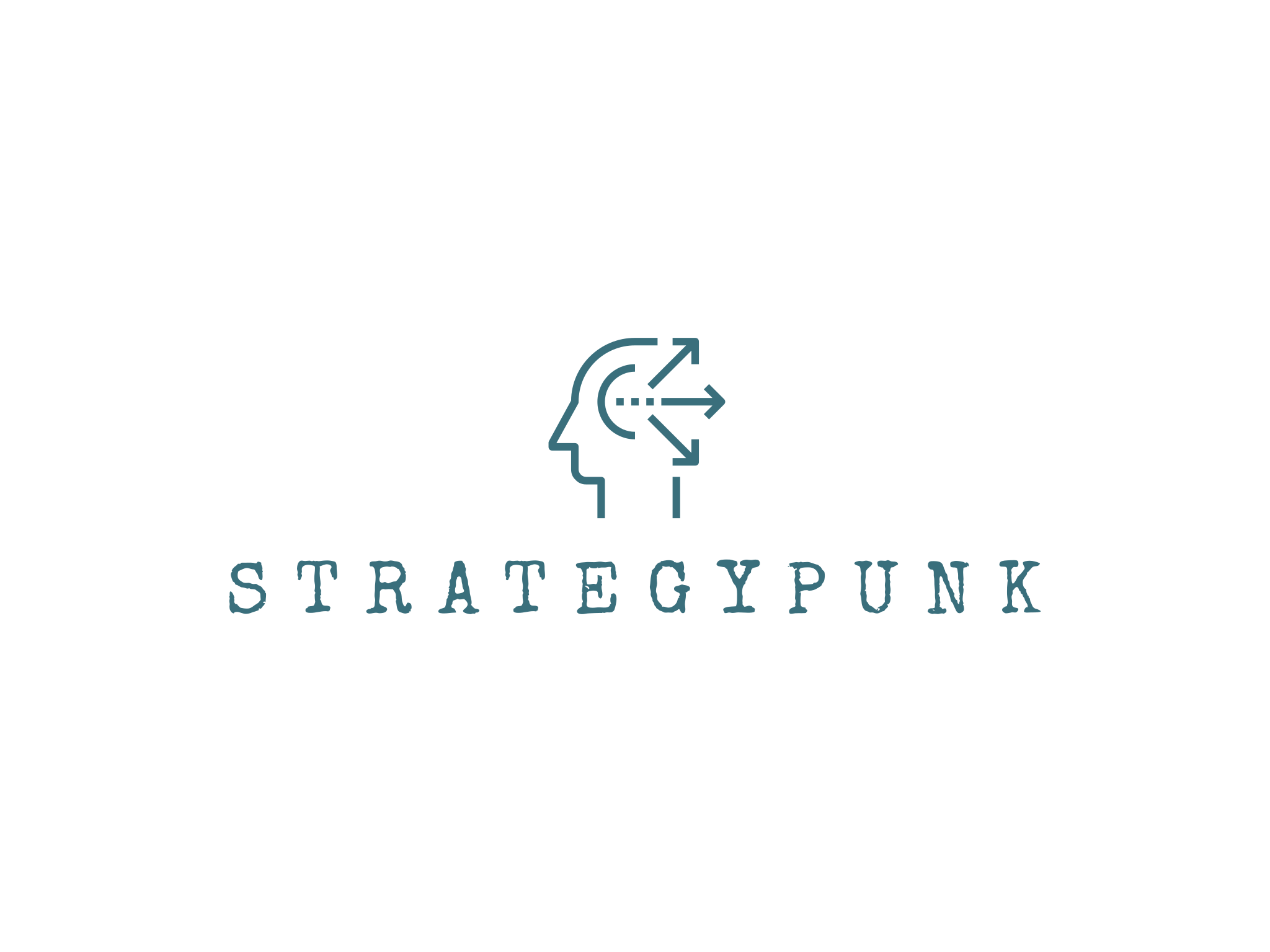 PEST Analysis
P
POLITICAL
E
ECONOMIC
S
SOCIAL
T
TECHNOLOGICAL
Political factors
Political factors
Political factors
Political factors
Political factors
….
Economic factors
Economic factors
Economic factors
Economic factors
Economic factors
….
Social factors
Social factors
Social factors
Social factors
Social factors
….
Technological factors
Technological factors
Technological factors
Technological factors
Technological factors
….
www.strategypunk.com
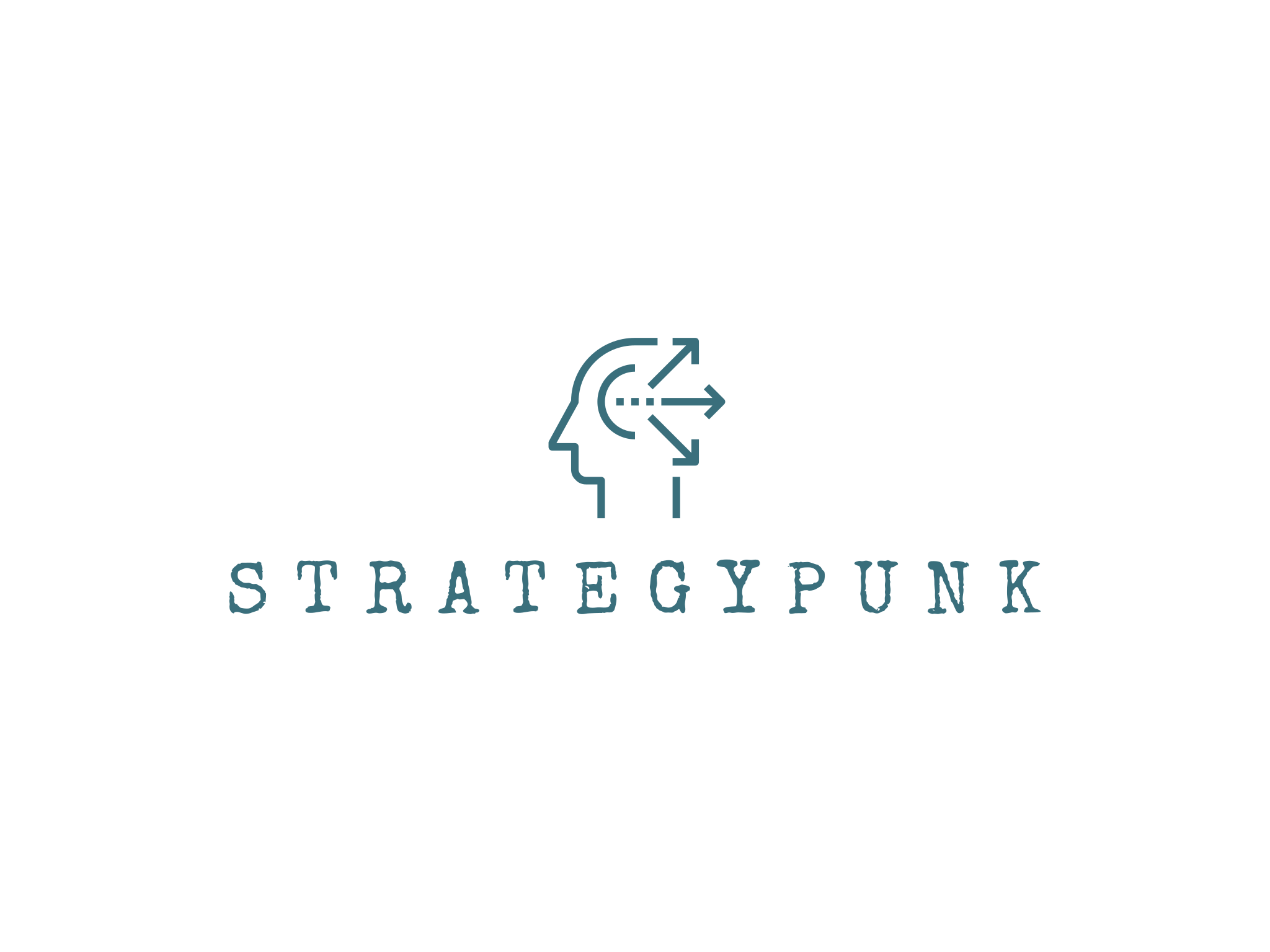 PEST Analysis
P
POLITICAL
E
ECONOMIC
S
SOCIAL
T
TECHNOLOGICAL
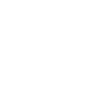 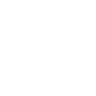 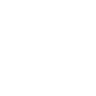 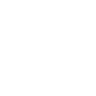 Political factors
Political factors
Political factors
Political factors
Political factors
….
Economic factors
Economic factors
Economic factors
Economic factors
Economic factors
….
Social factors
Social factors
Social factors
Social factors
Social factors
….
Technological factors
Technological factors
Technological factors
Technological factors
Technological factors
….
www.strategypunk.com
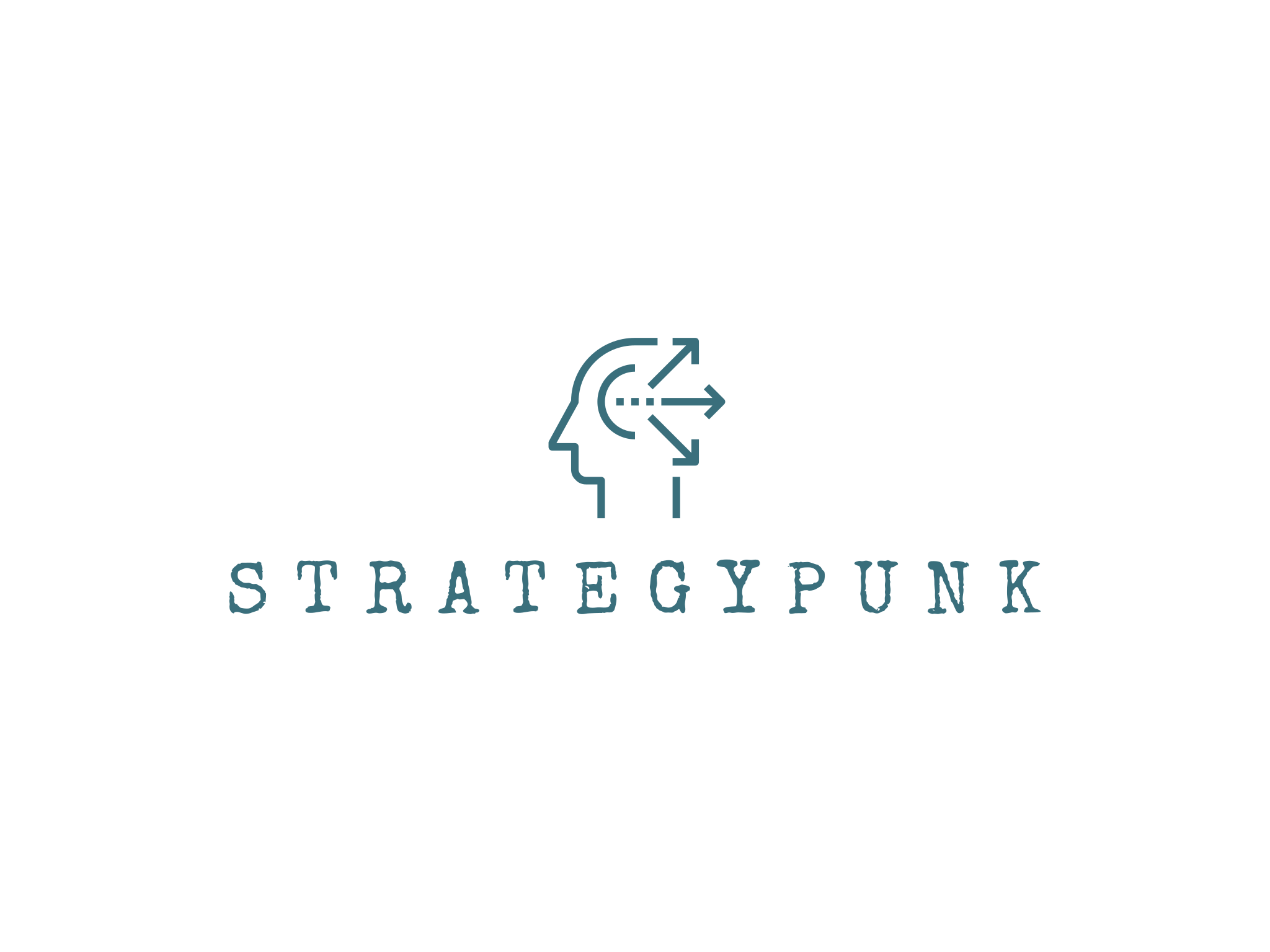 PEST Analysis
P
POLITICAL
E
ECONOMIC
S
SOCIAL
T
TECHNOLOGICAL
Political factors
Political factors
Political factors
Political factors
Political factors
….
Economic factors
Economic factors
Economic factors
Economic factors
Economic factors
….
Social factors
Social factors
Social factors
Social factors
Social factors
….
Technological factors
Technological factors
Technological factors
Technological factors
Technological factors
….
www.strategypunk.com
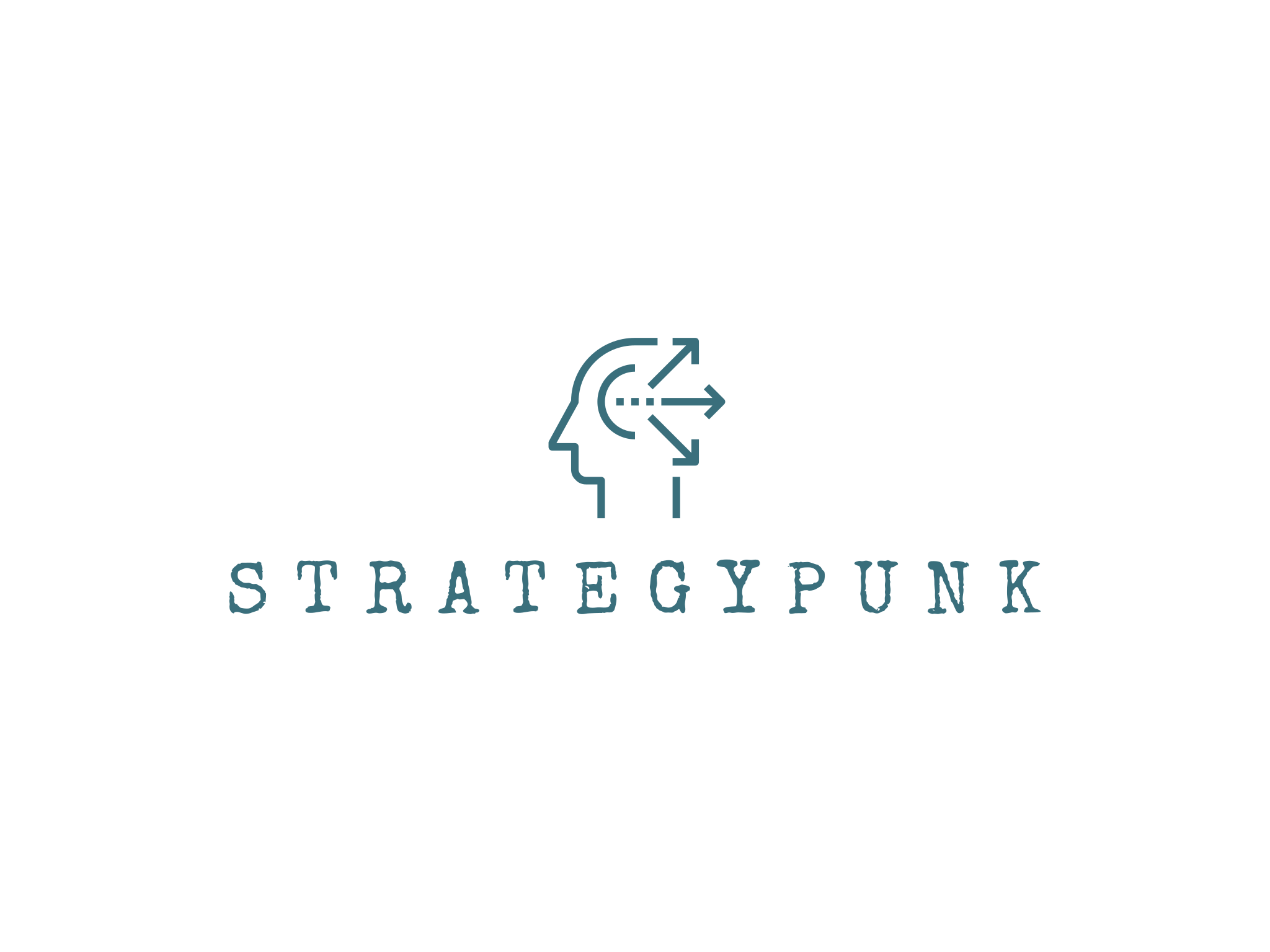 PEST Analysis
P
POLITICAL
E
ECONOMIC
S
SOCIAL
T
TECHNOLOGICAL
Political factors
Political factors
Political factors
Political factors
Political factors
….
Political factors
Political factors
Political factors
Political factors
Political factors
….
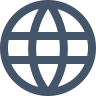 www.strategypunk.com
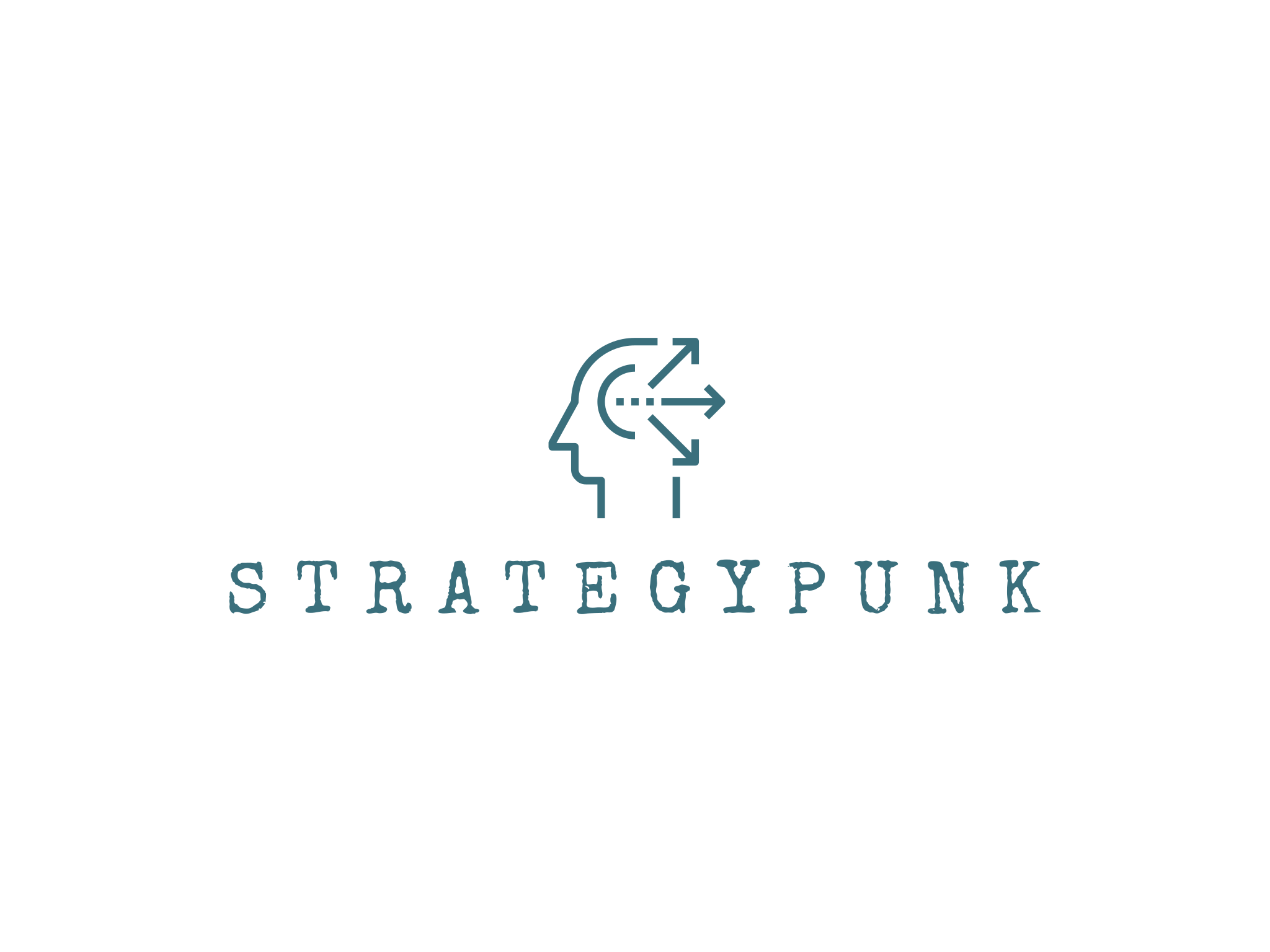 PEST Analysis
P
POLITICAL
E
ECONOMIC
S
SOCIAL
T
TECHNOLOGICAL
Economic factors
Economic factors
Economic factors
Economic factors
Economic factors
….
Economic factors
Economic factors
Economic factors
Economic factors
Economic factors
….
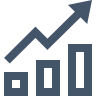 www.strategypunk.com
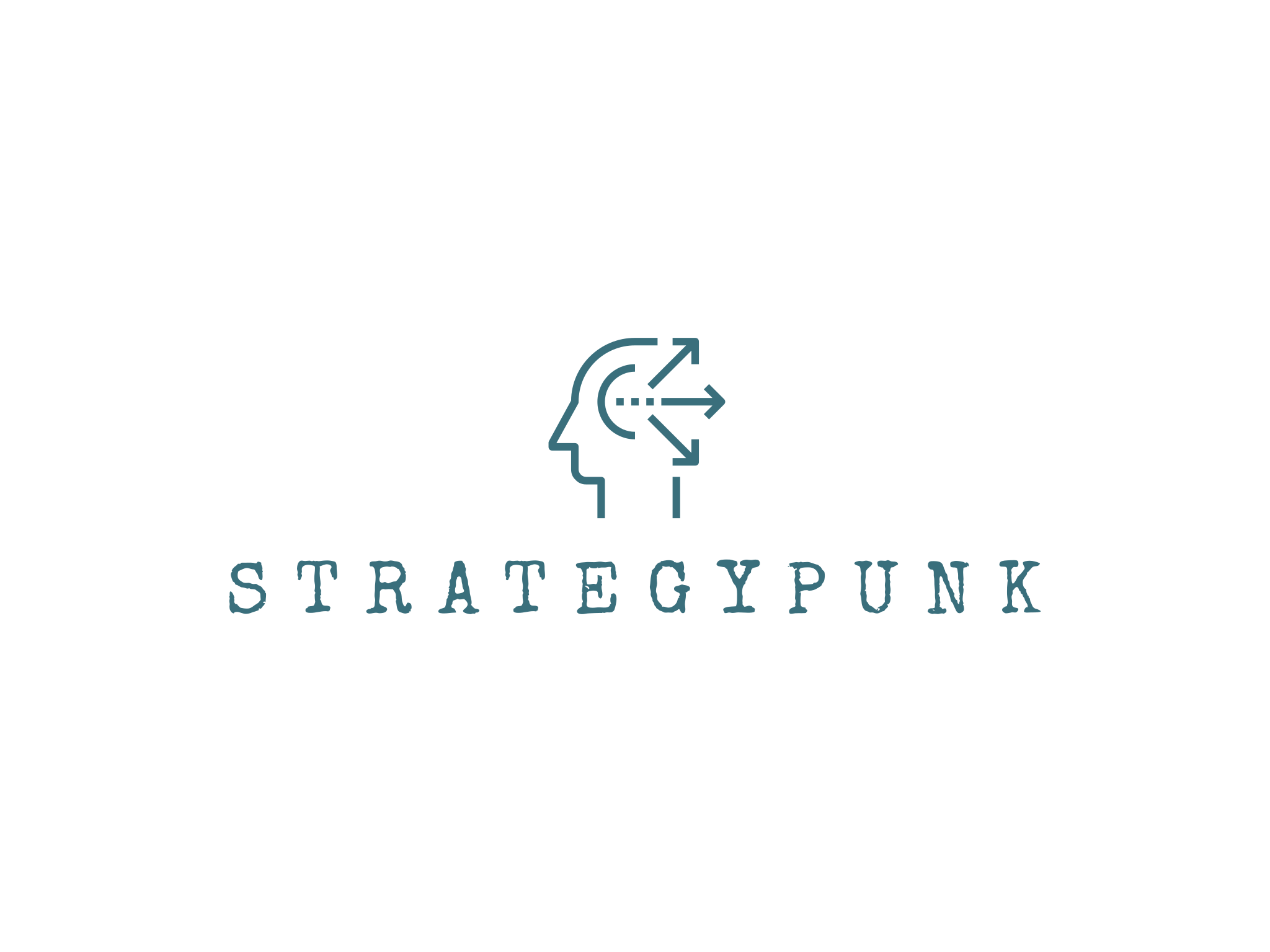 PEST Analysis
P
POLITICAL
E
ECONOMIC
S
SOCIAL
T
TECHNOLOGICAL
Social factors
Social factors
Social factors
Social factors
Social factors
….
Social factors
Social factors
Social factors
Social factors
Social factors
….
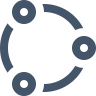 www.strategypunk.com
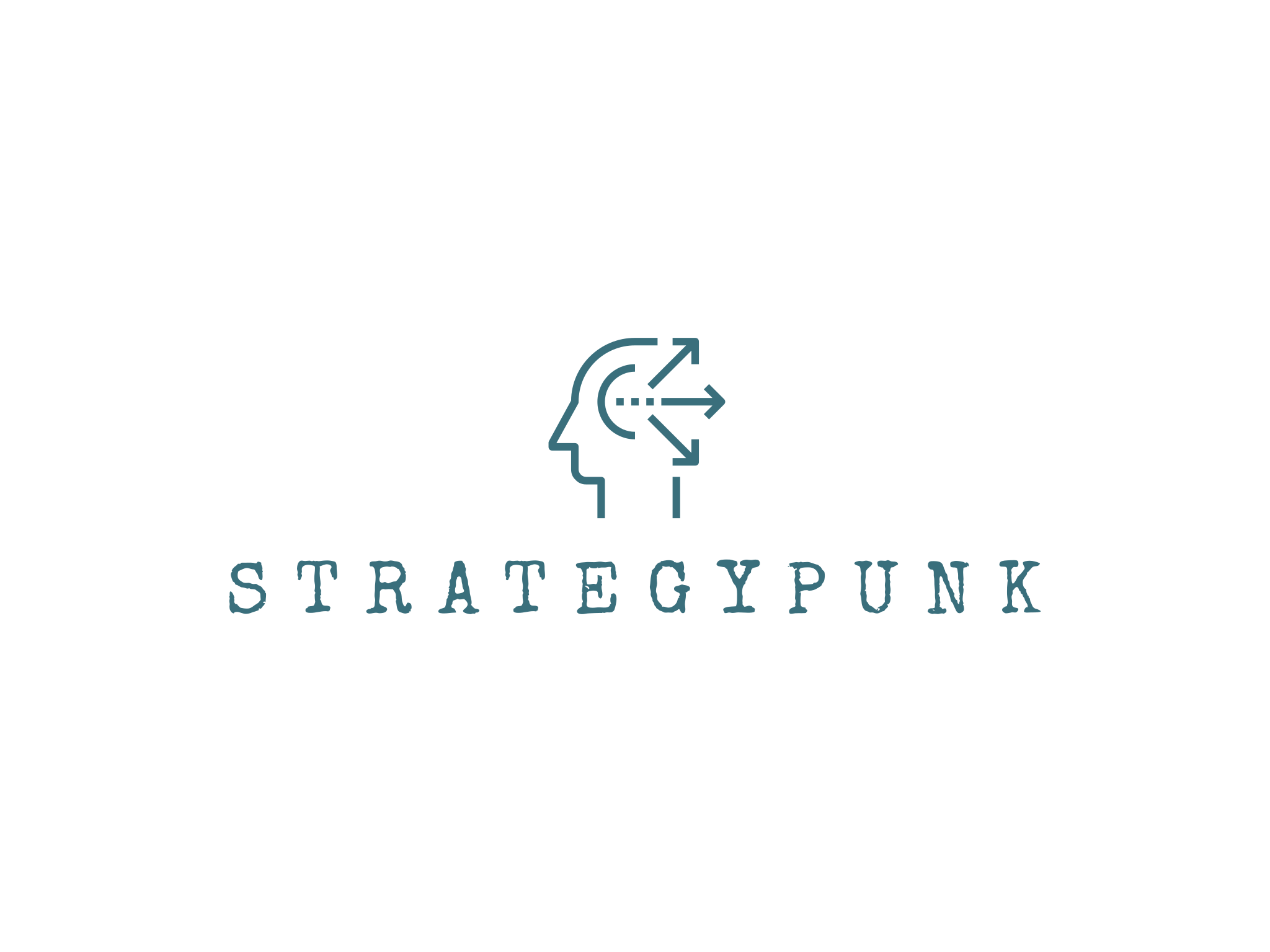 PEST Analysis
P
POLITICAL
E
ECONOMIC
S
SOCIAL
T
TECHNOLOGICAL
Technological factors
Technological factors
Technological factors
Technological factors
Technological factors
….
Technological factors
Technological factors
Technological factors
Technological factors
Technological factors
….
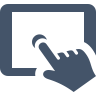 www.strategypunk.com
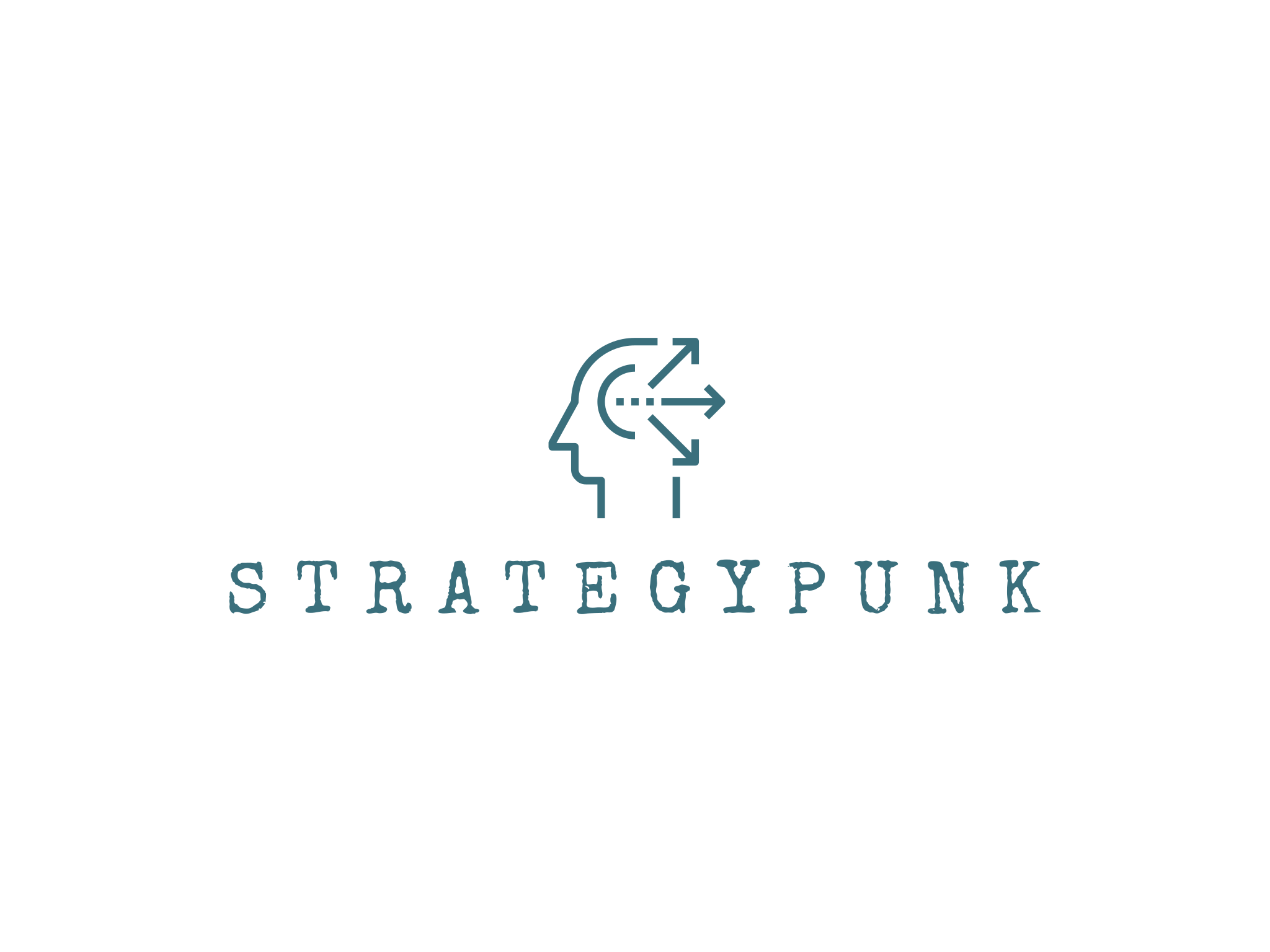 PEST Analysis
P
POLITICAL
E
ECONOMIC
POLITICAL FACTORS
….
S
SOCIAL
T
TECHNOLOGICAL
www.strategypunk.com
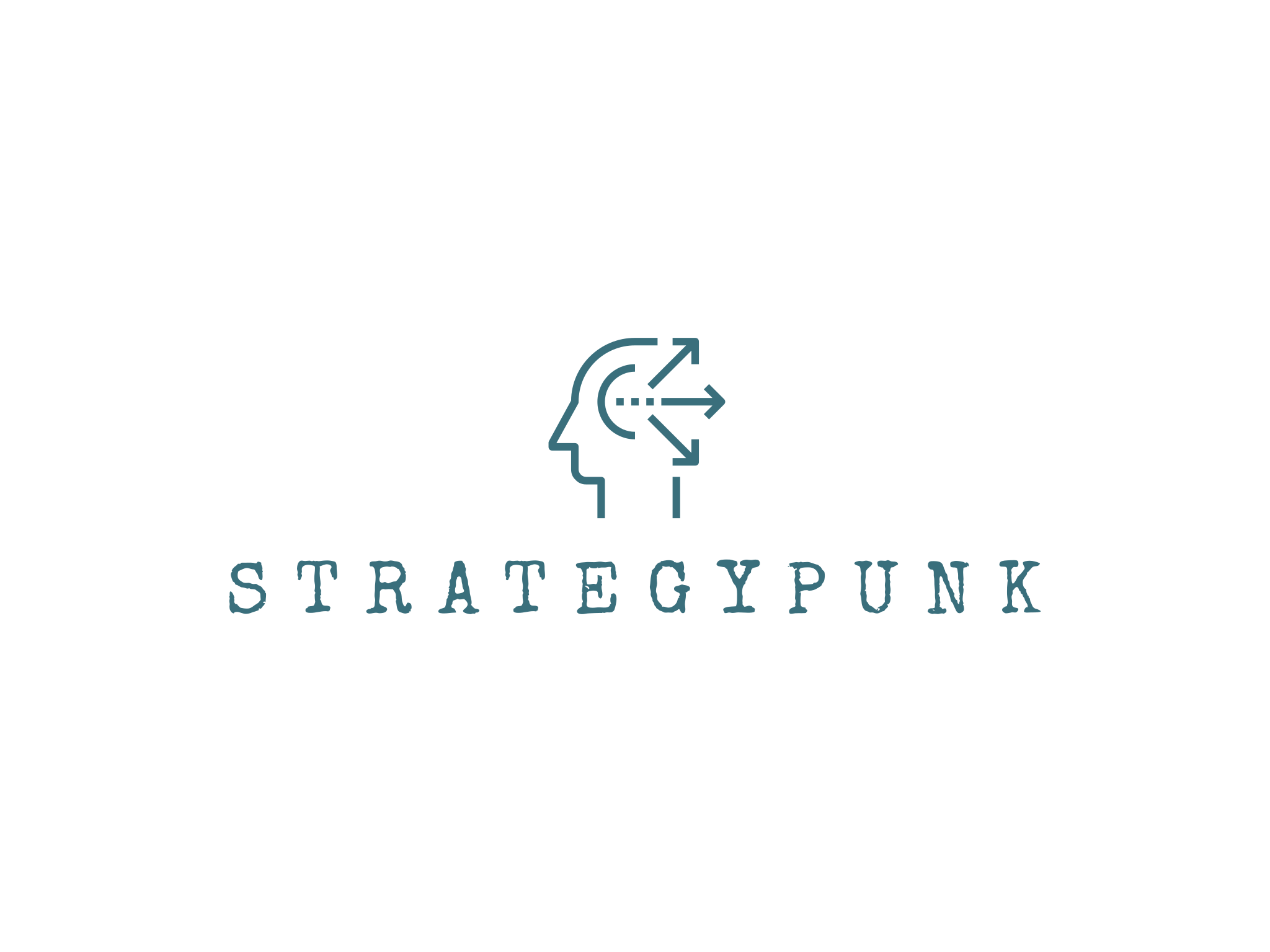 PEST Analysis
P
POLITICAL
E
ECONOMIC
ECONOMIC FACTORS
….
S
SOCIAL
T
TECHNOLOGICAL
www.strategypunk.com
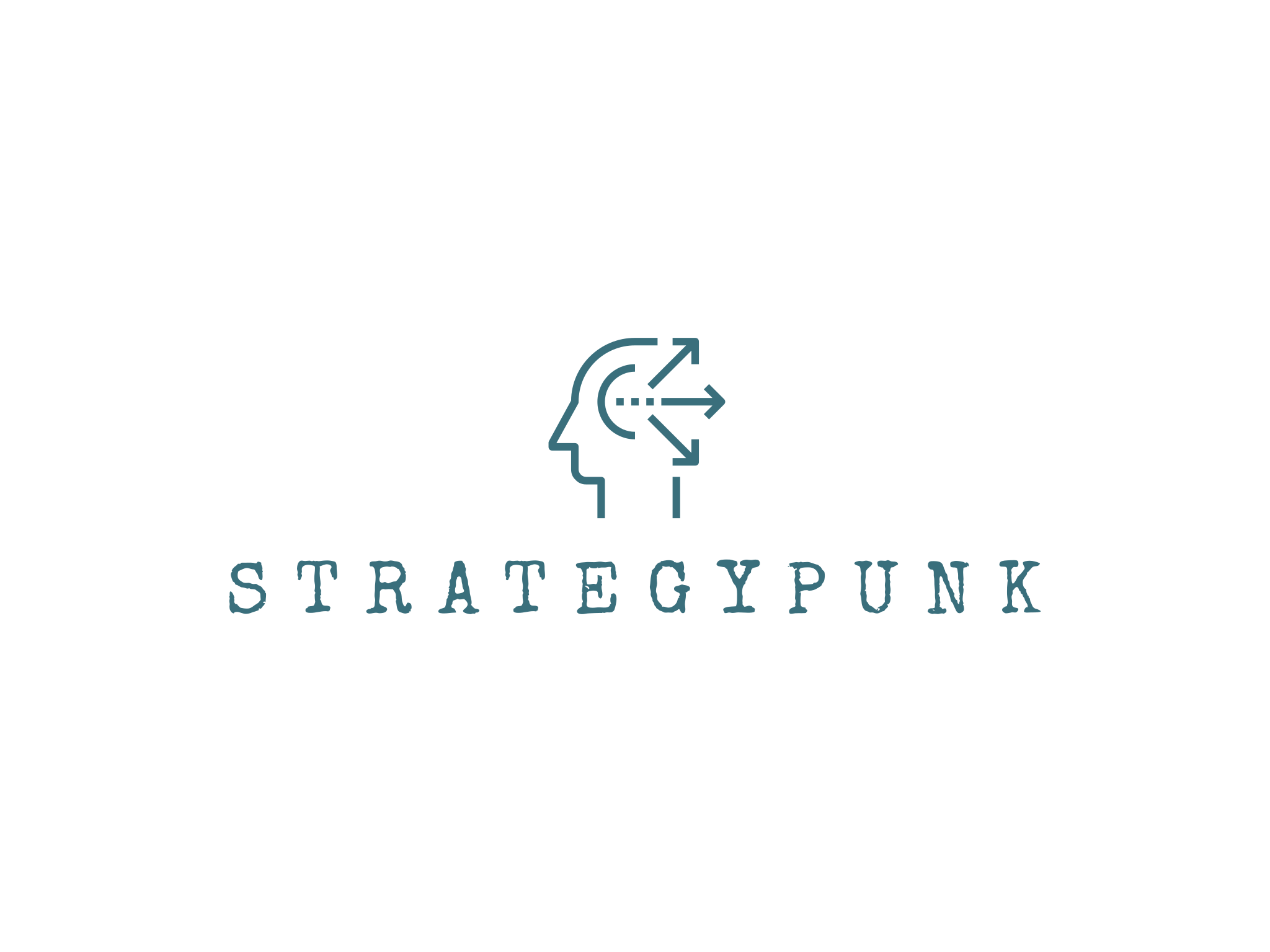 PEST Analysis
P
POLITICAL
E
ECONOMIC
SOCIAL FACTORS
….
S
SOCIAL
T
TECHNOLOGICAL
www.strategypunk.com
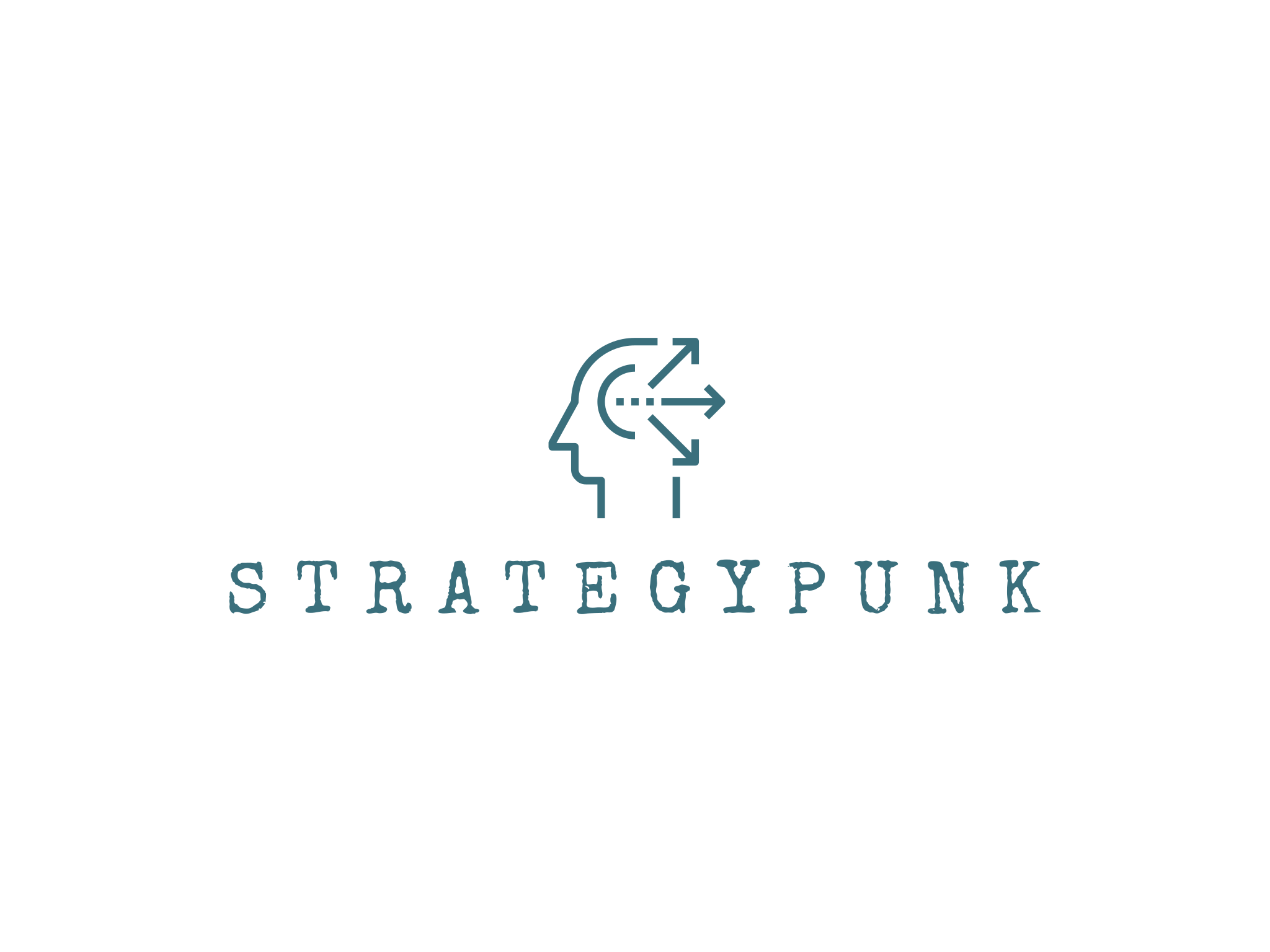 PEST Analysis
P
POLITICAL
E
ECONOMIC
TECHNOLOGICAL FACTORS
….
S
SOCIAL
T
TECHNOLOGICAL
www.strategypunk.com
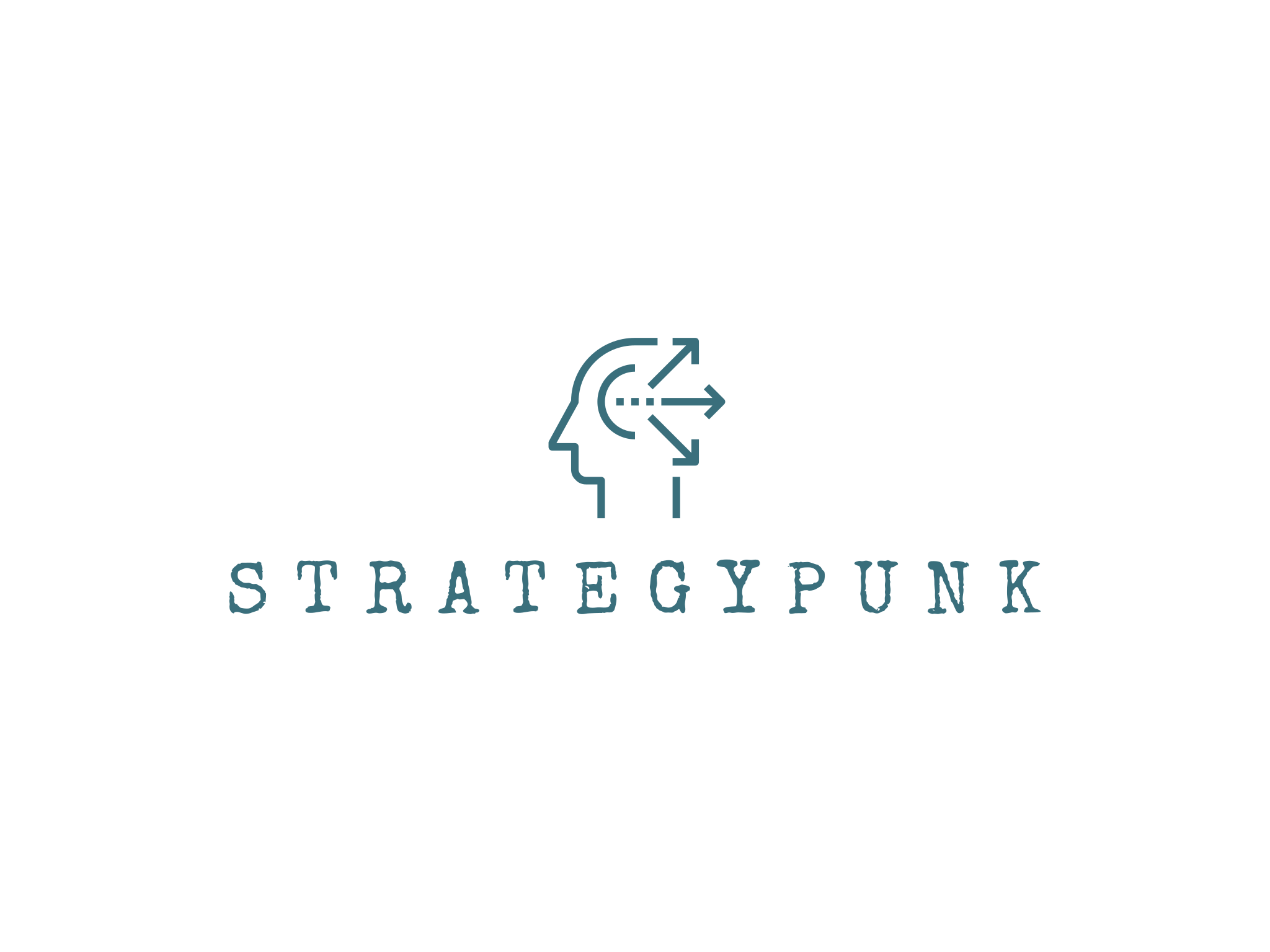 PESTLE Analysis
P
POLITICAL
POLITICAL FACTORS
E
ECONOMIC
S
SOCIAL
….
E
ENVIRONMENTAL
T
TECHNOLOGICAL
L
LEGAL
www.strategypunk.com
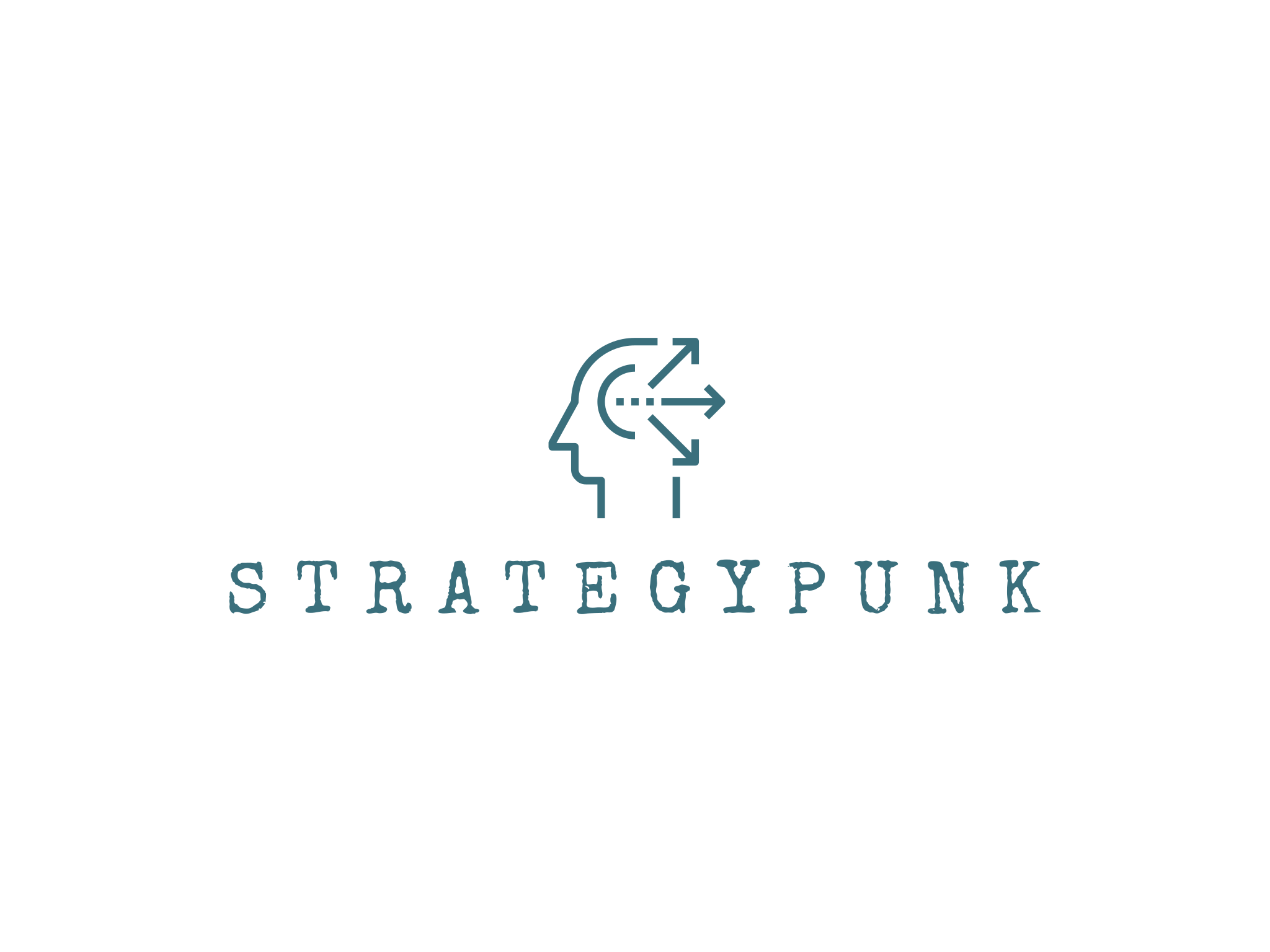 PESTLE Analysis
P
POLITICAL
ECONOMIC FACTORS
E
ECONOMIC
S
SOCIAL
….
E
ENVIRONMENTAL
T
TECHNOLOGICAL
L
LEGAL
www.strategypunk.com
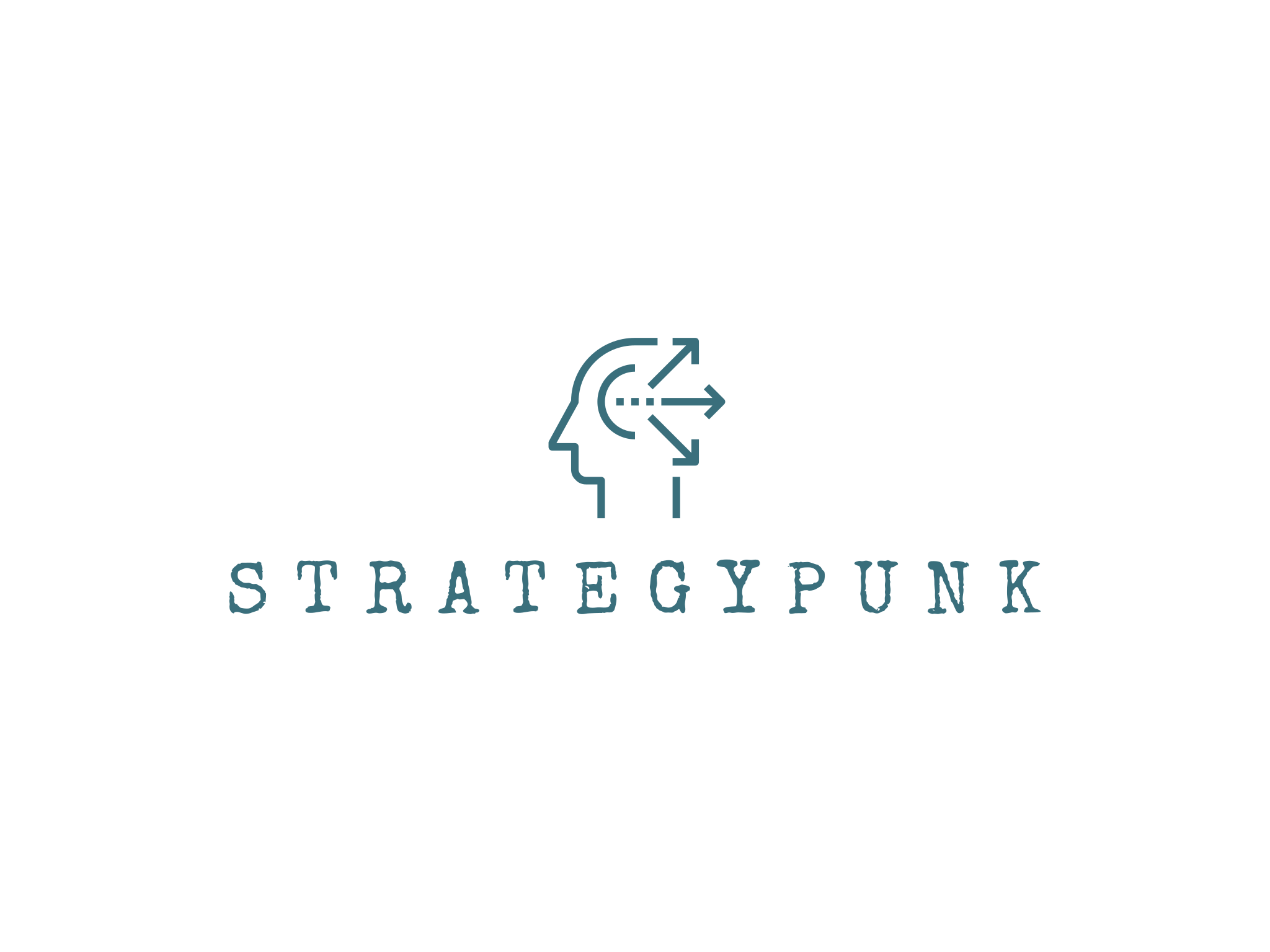 PESTLE Analysis
P
POLITICAL
SOCIAL FACTORS
E
ECONOMIC
S
SOCIAL
….
E
ENVIRONMENTAL
T
TECHNOLOGICAL
L
LEGAL
www.strategypunk.com
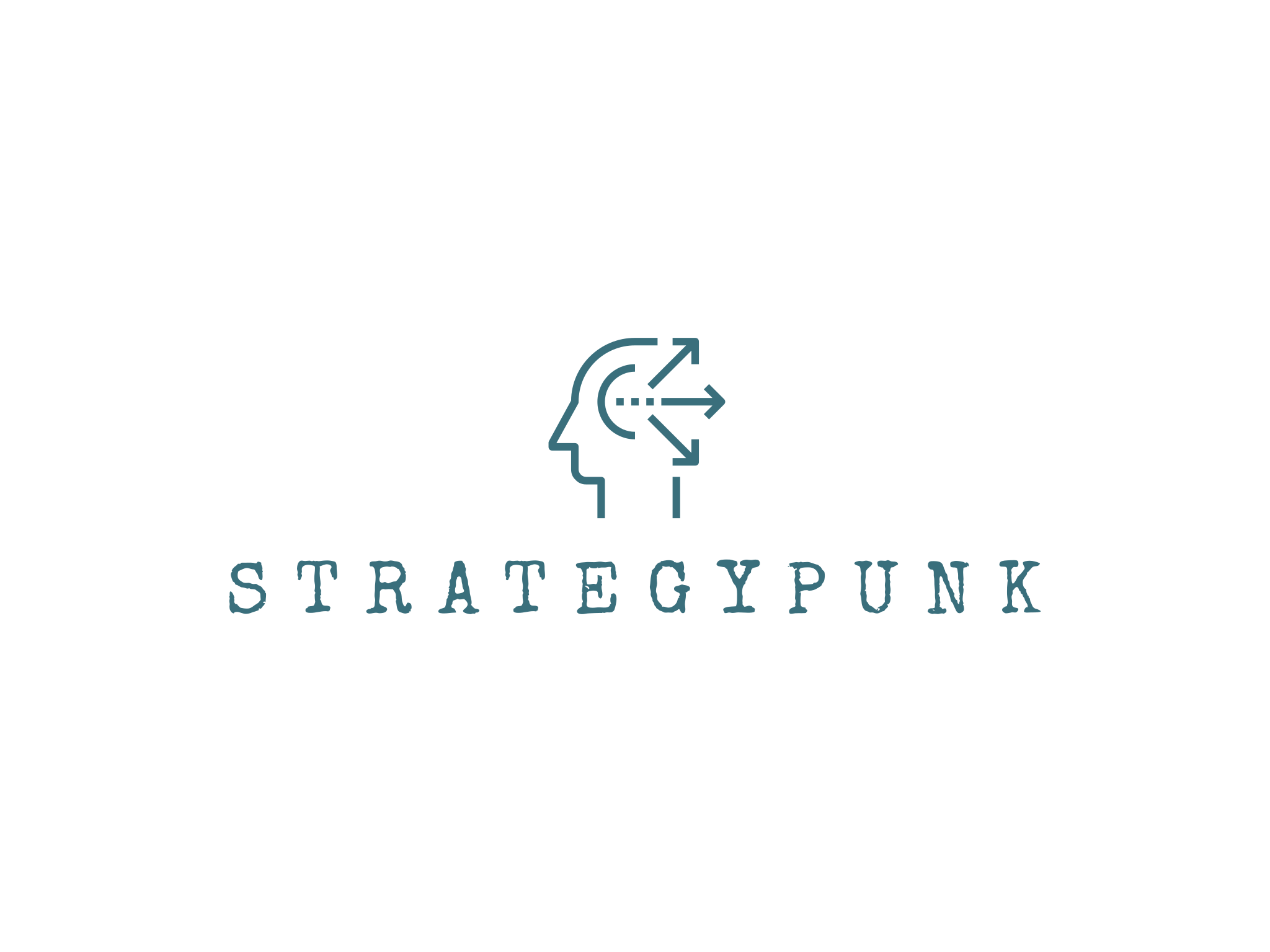 PESTLE Analysis
P
POLITICAL
TECHNOLOGICAL FACTORS
E
ECONOMIC
S
SOCIAL
….
E
ENVIRONMENTAL
T
TECHNOLOGICAL
L
LEGAL
www.strategypunk.com
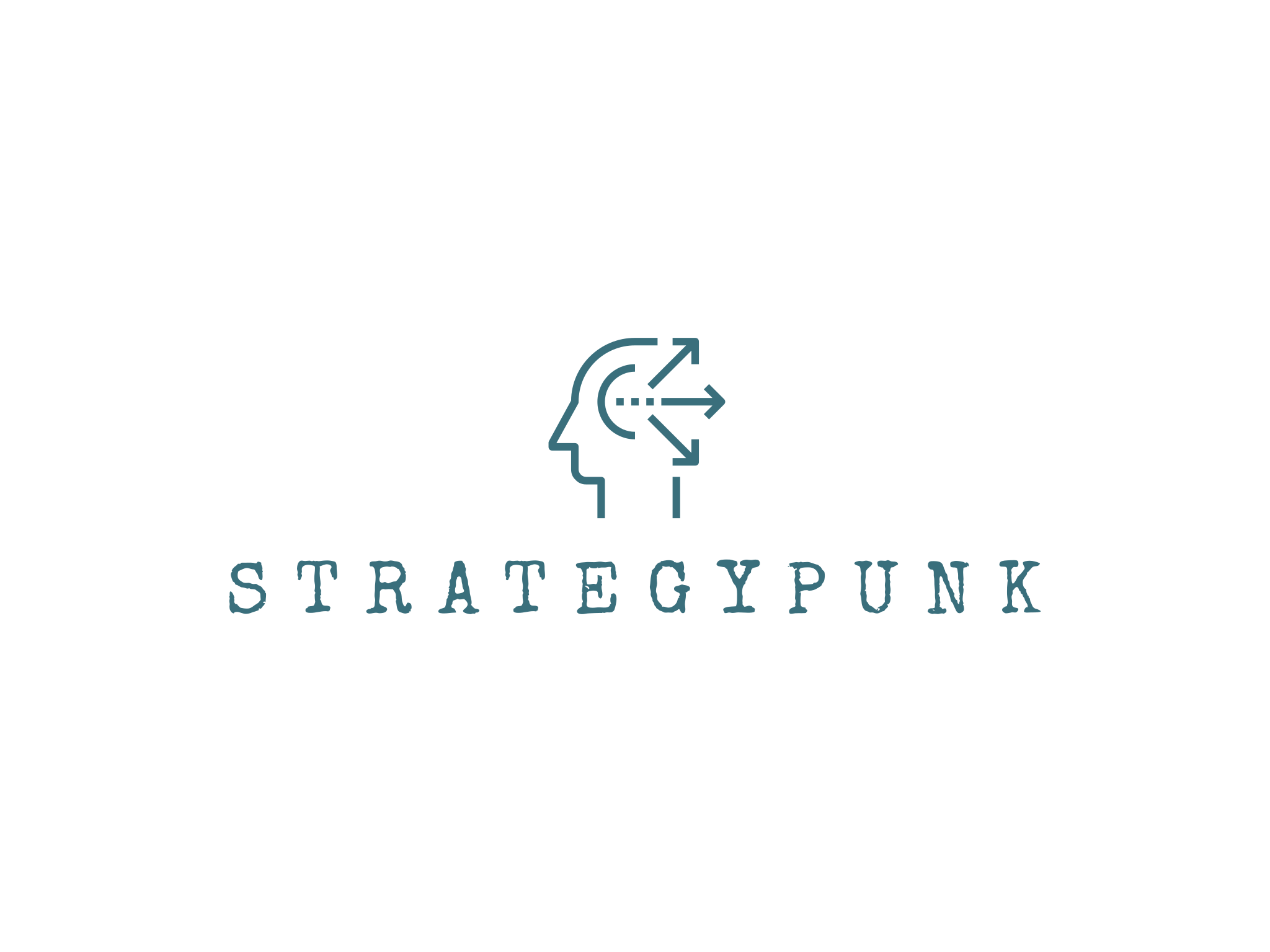 PESTLE Analysis
P
POLITICAL
LEGAL FACTORS
E
ECONOMIC
S
SOCIAL
….
E
ENVIRONMENTAL
T
TECHNOLOGICAL
L
LEGAL
www.strategypunk.com
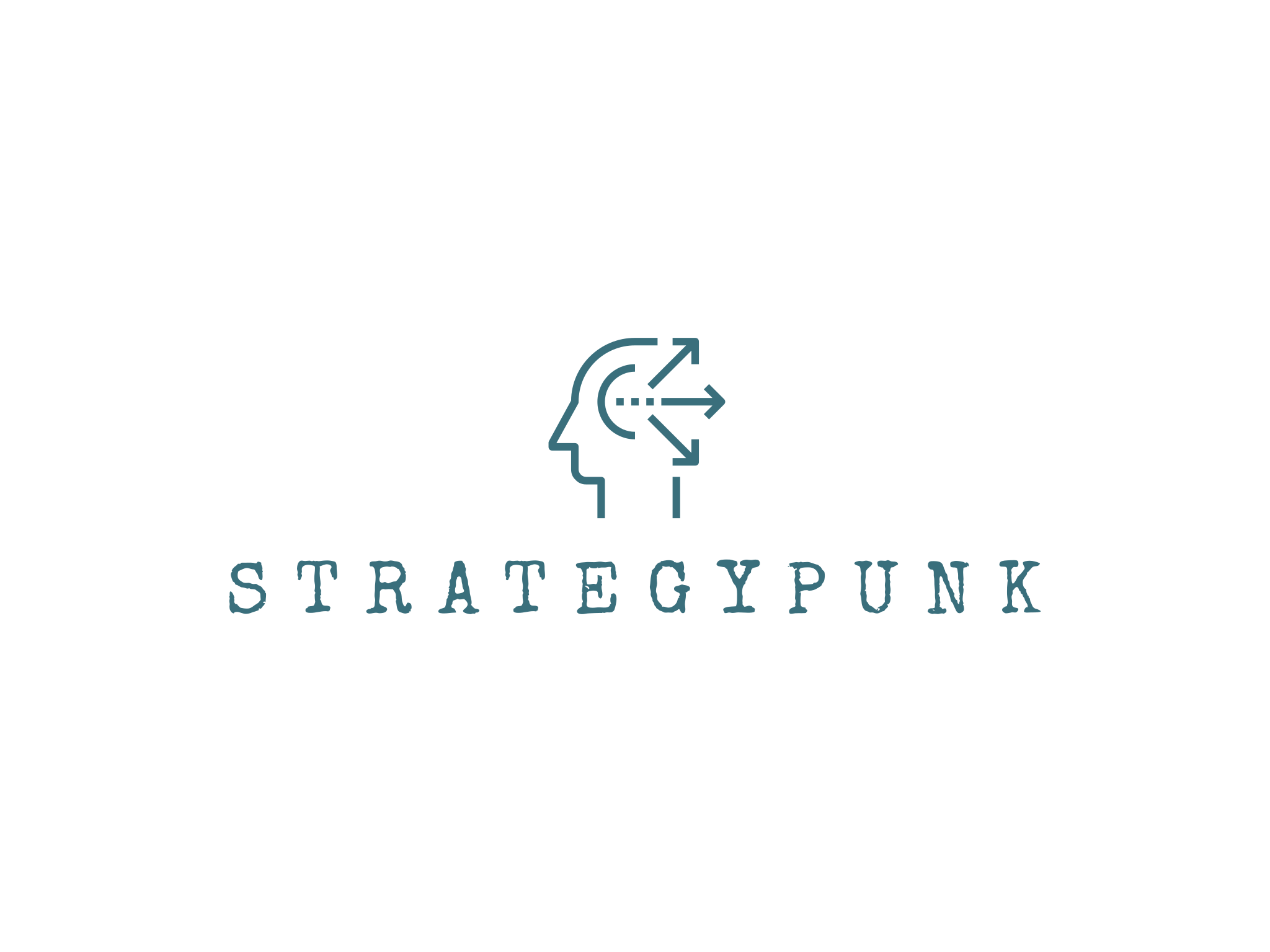 PESTLE Analysis
P
POLITICAL
ENVIRONMENTAL FACTORS
E
ECONOMIC
S
SOCIAL
….
E
ENVIRONMENTAL
T
TECHNOLOGICAL
L
LEGAL
www.strategypunk.com